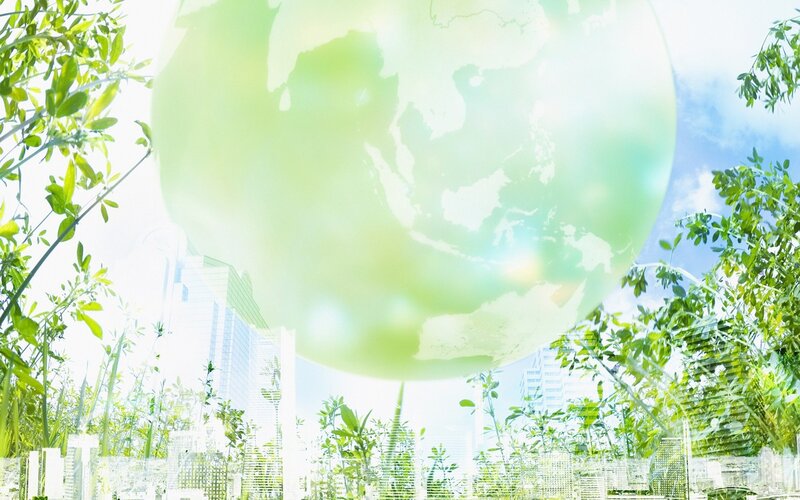 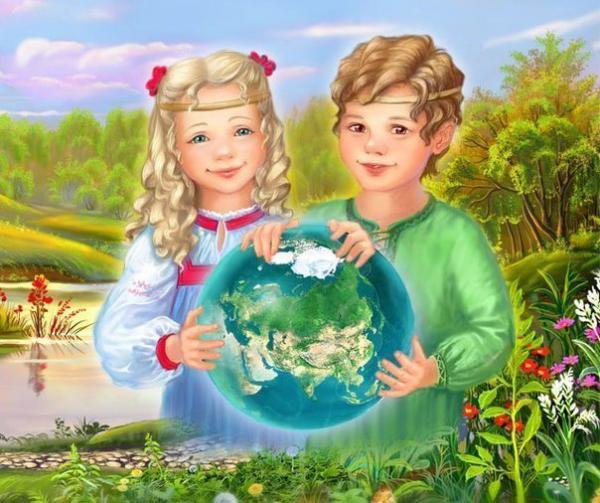 «Здравствуйте, ребята! 
Наша природа Талицкого края  красивая, яркая. Однако есть люди, которые перестали ценить эту красоту и чистоту. Талицкий  край нуждается в помощи. Земля, вода, воздух загрязнены. И одно красивое слово стало исчезать, его необходимо восстановить. Просим вас помочь, соберите все буквы этого слова, поставьте по порядку. Чтобы вы быстрее справились, мы вам подготовили  схемы – маршрута. 

С уважением ученые экологи.
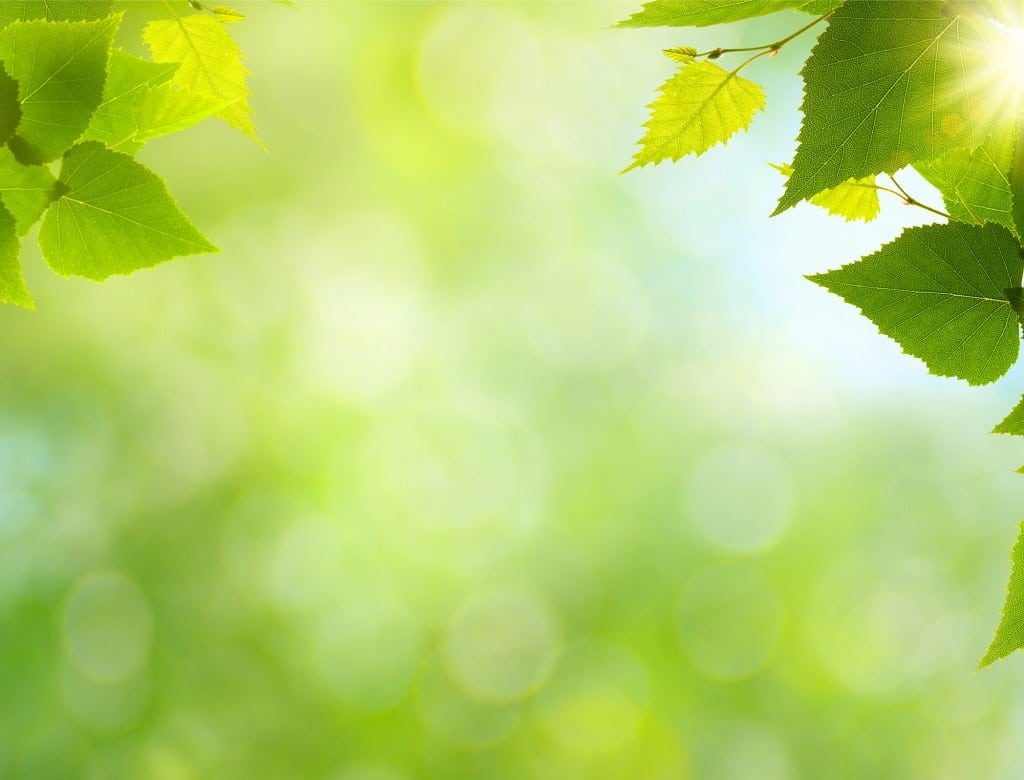 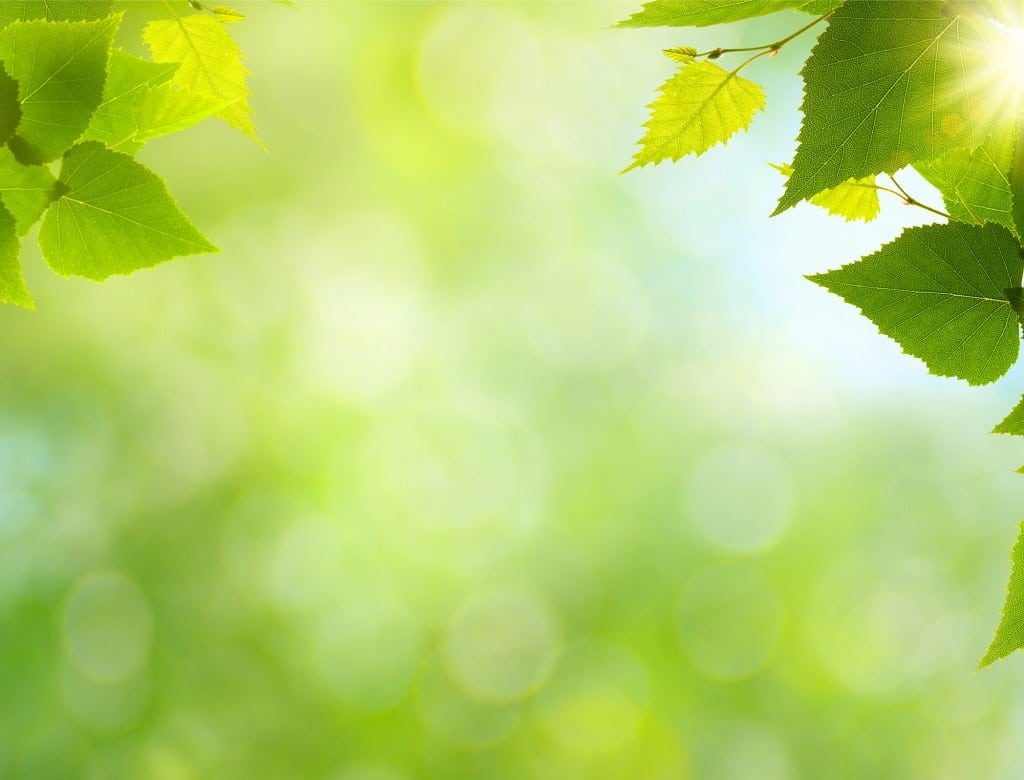 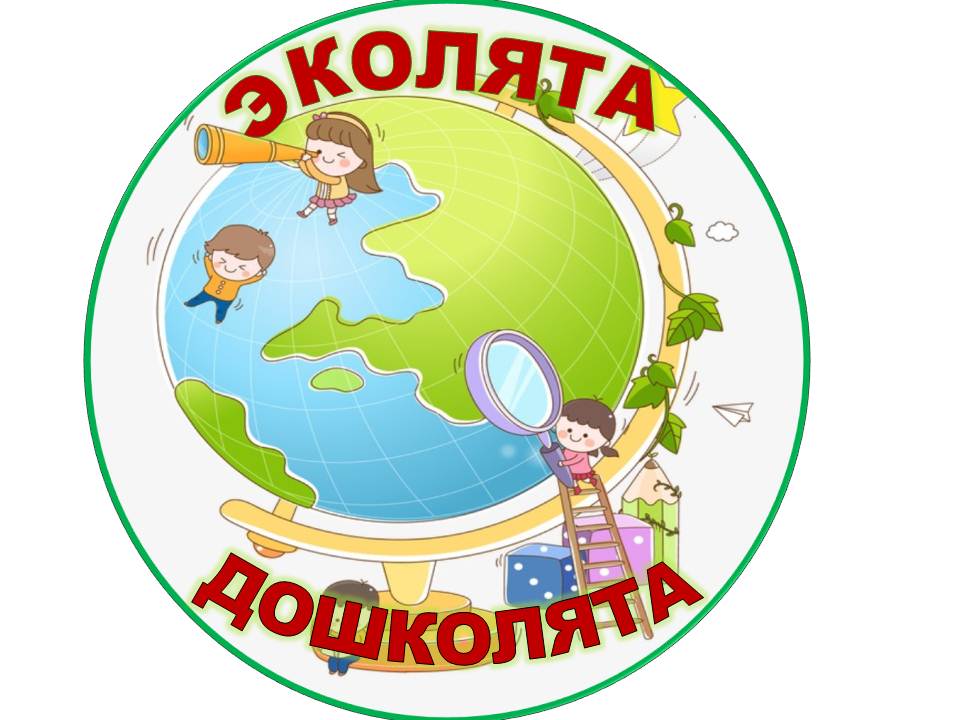 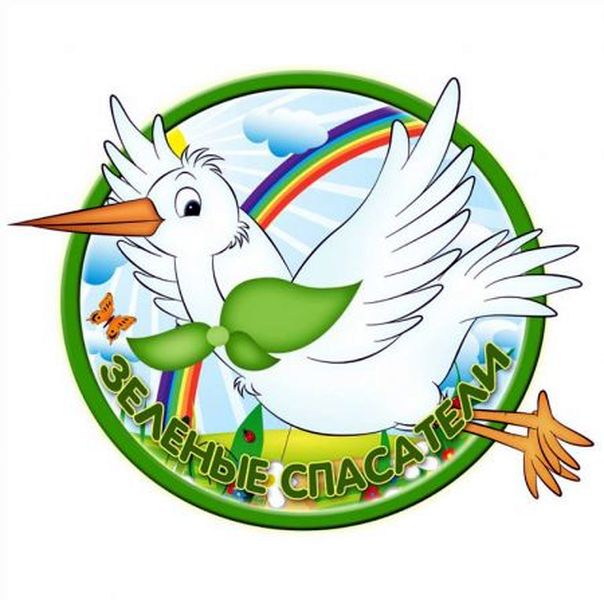 2
2
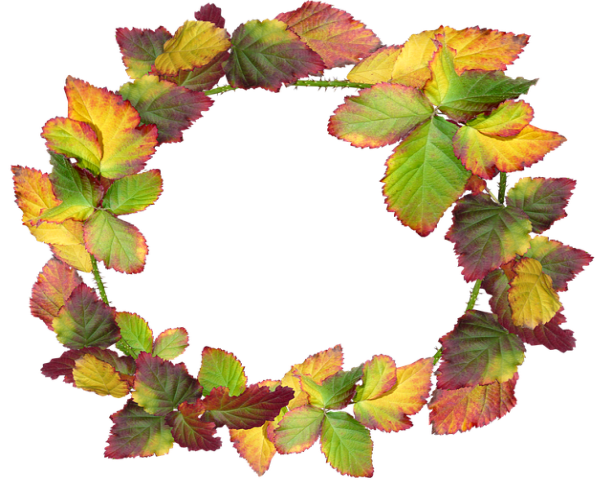 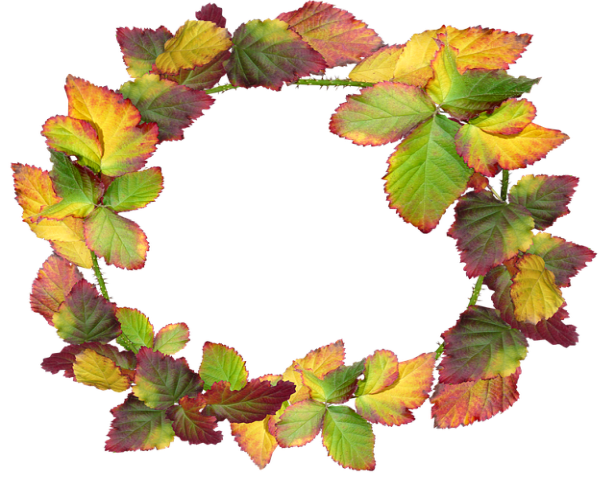 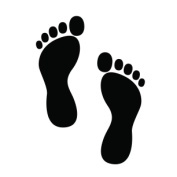 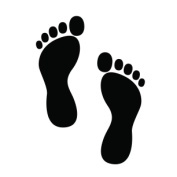 1
3
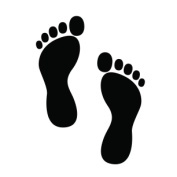 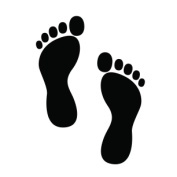 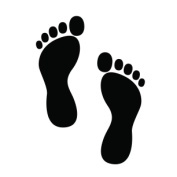 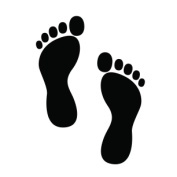 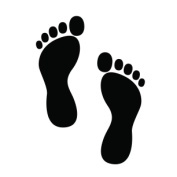 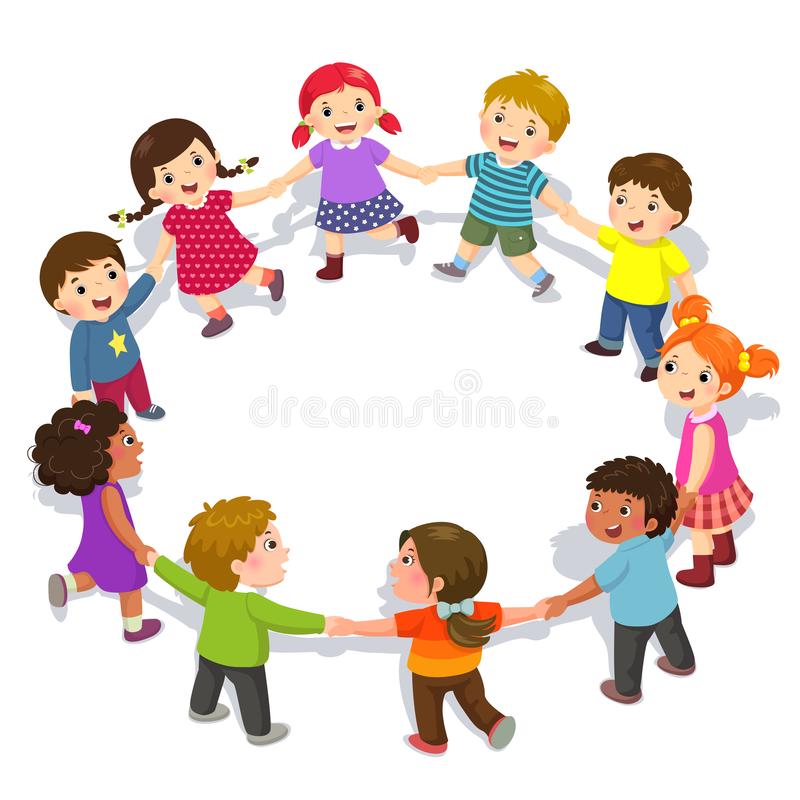 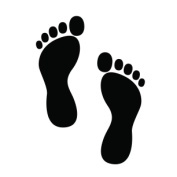 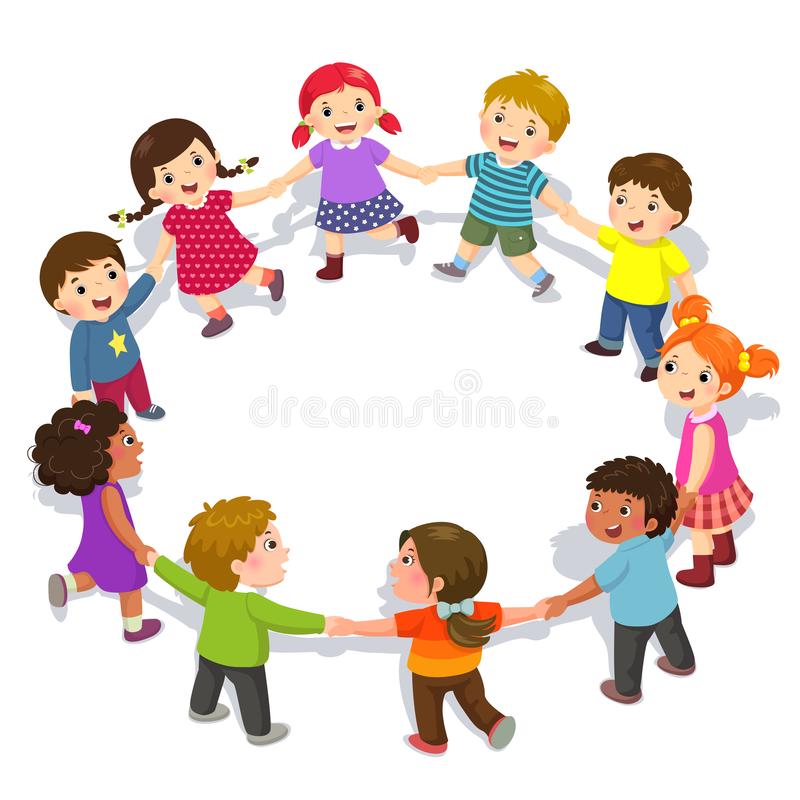 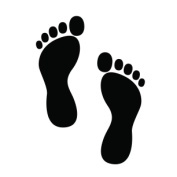 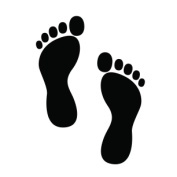 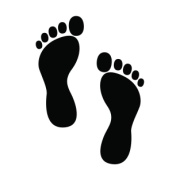 4
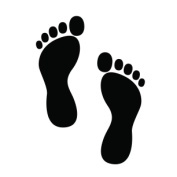 4
1
3
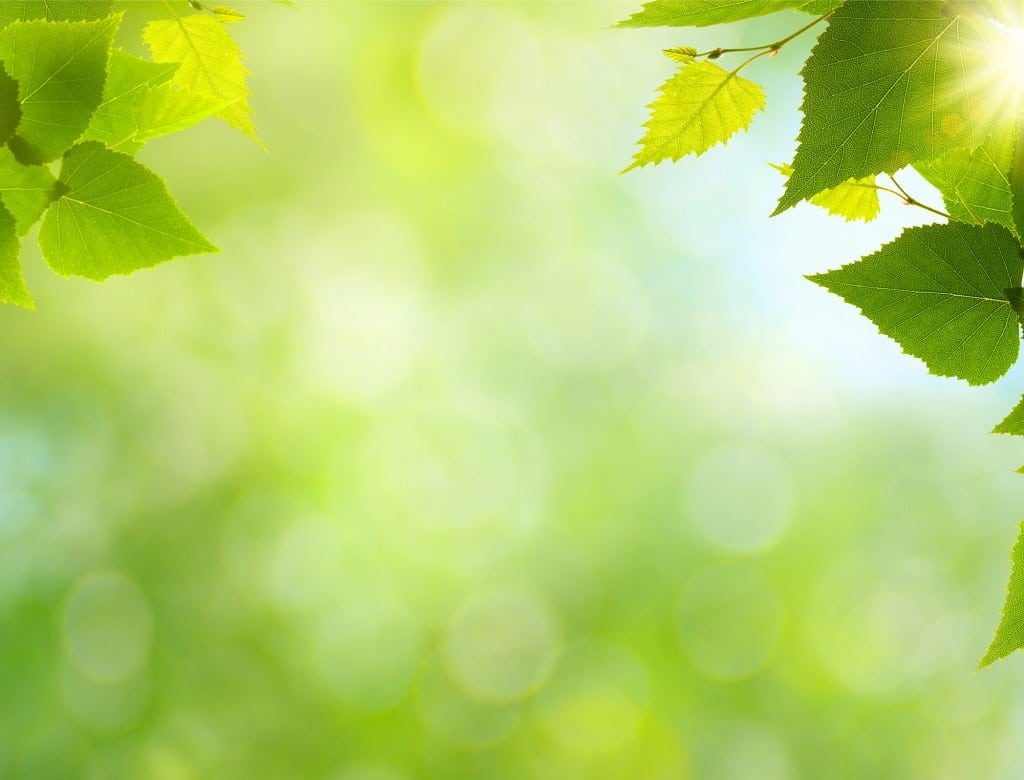 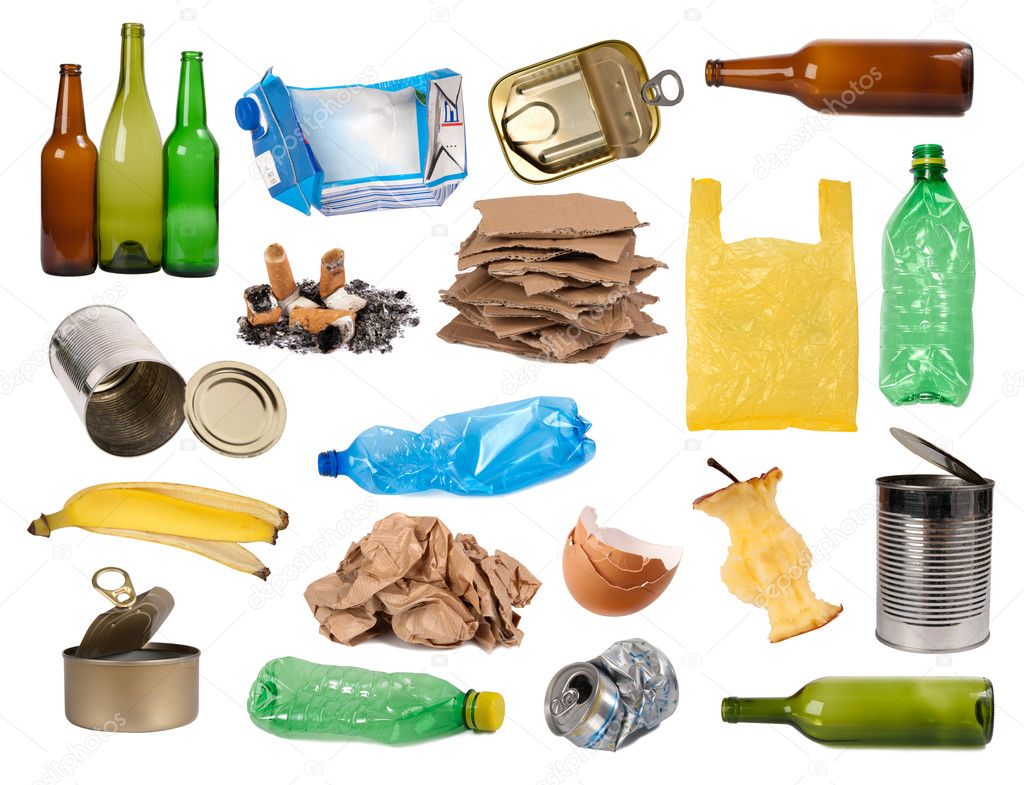 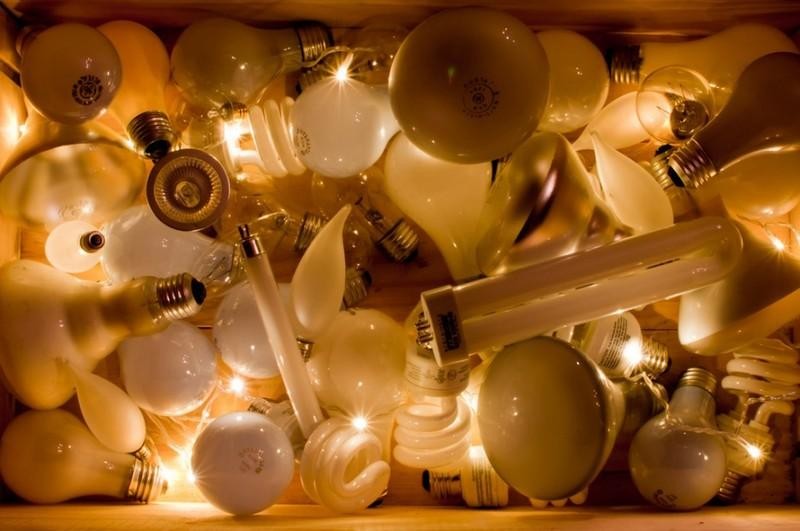 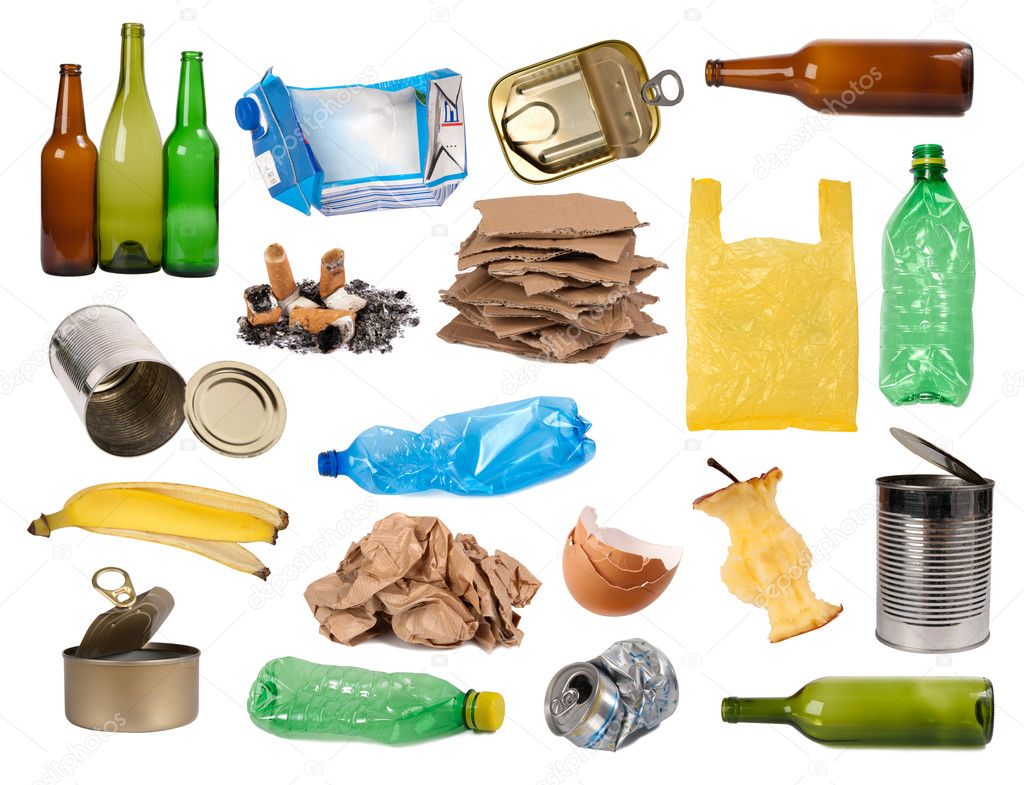 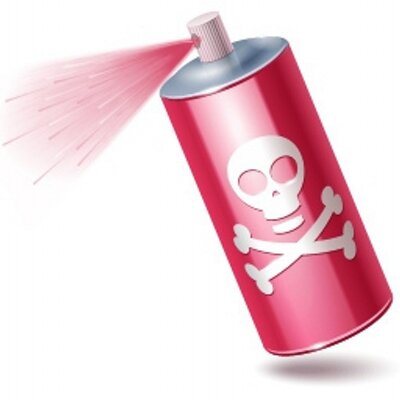 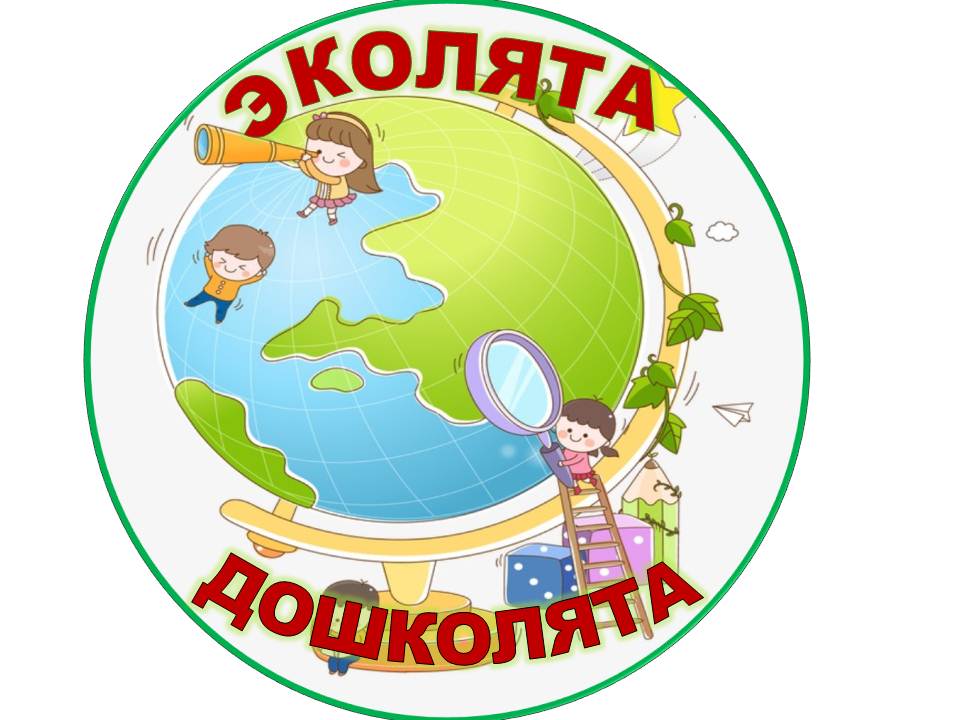 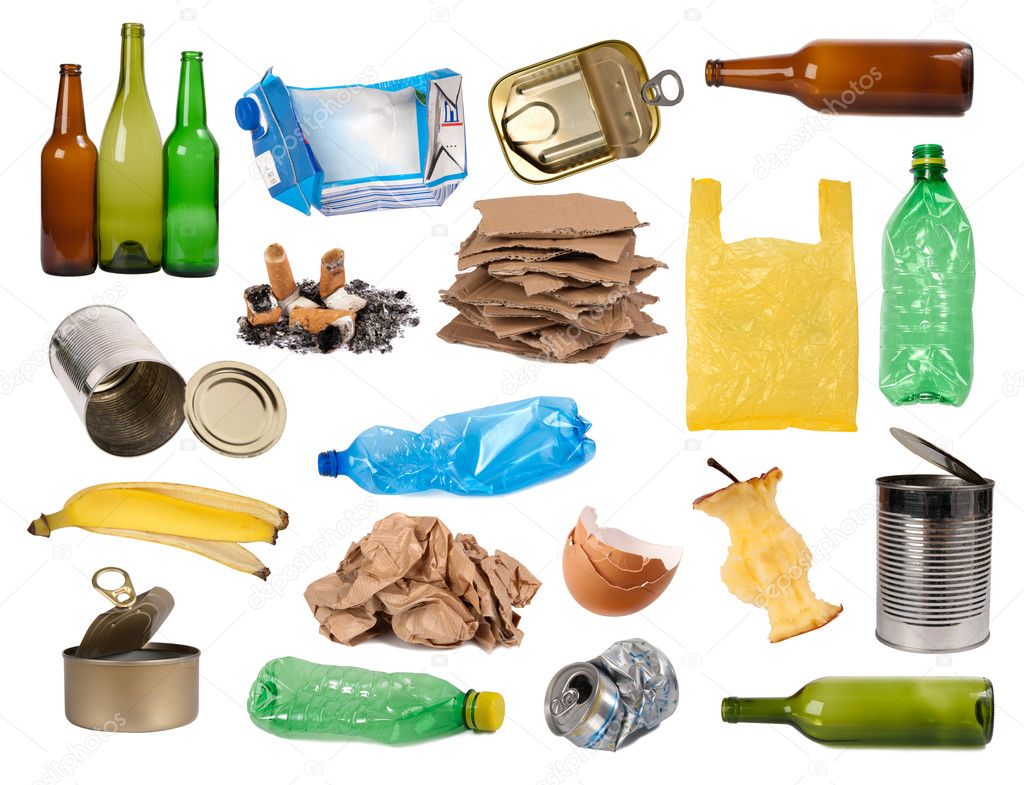 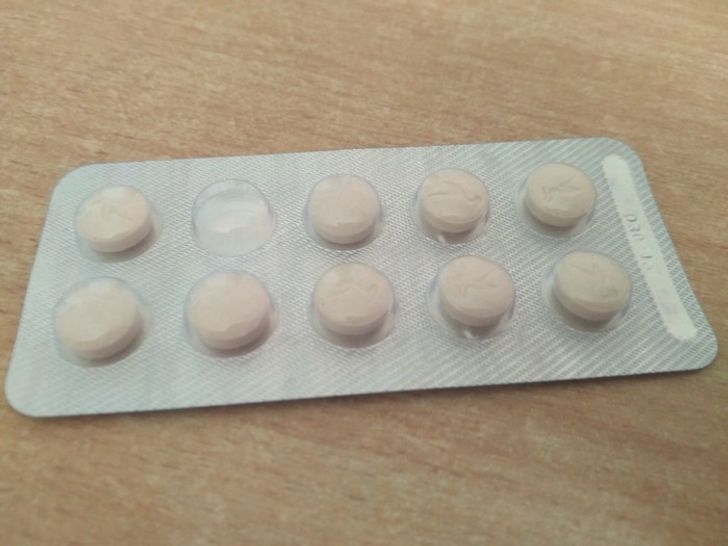 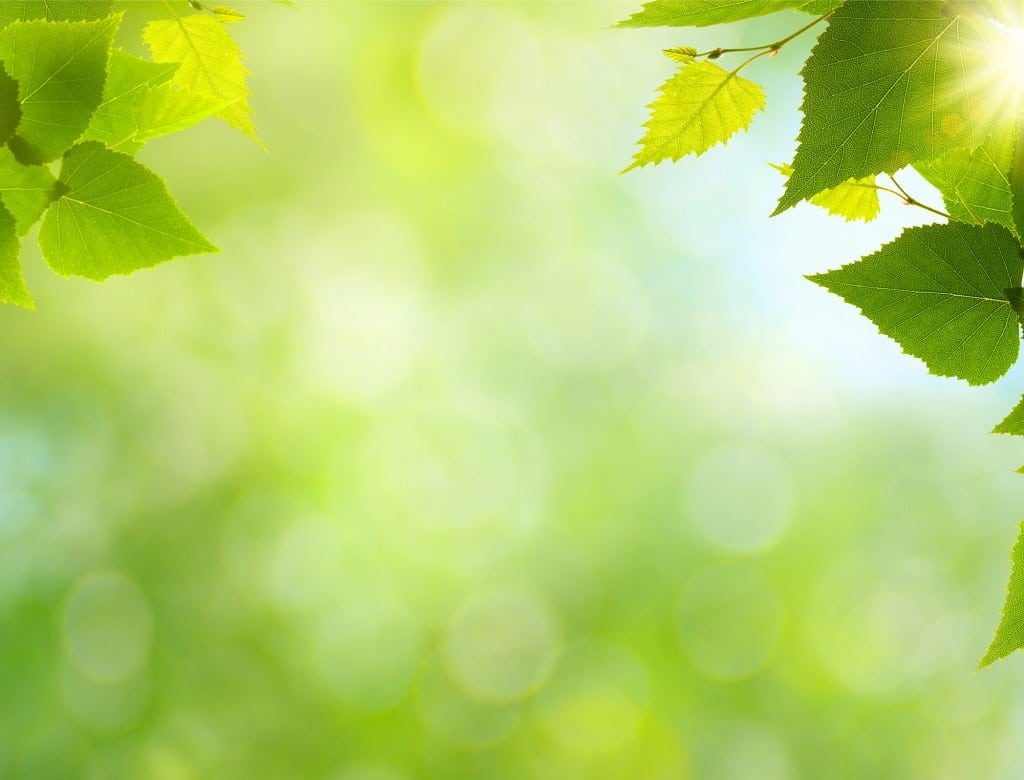 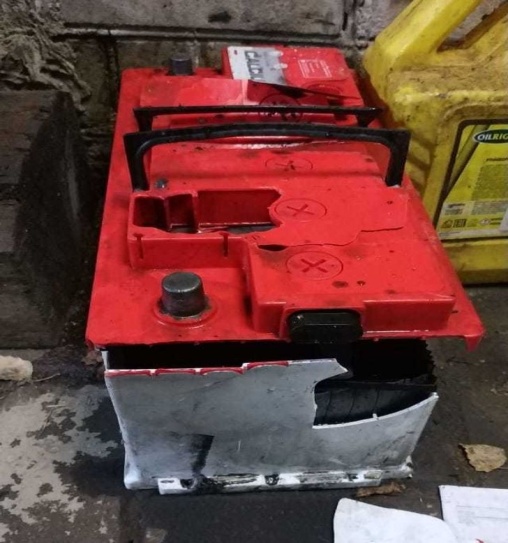 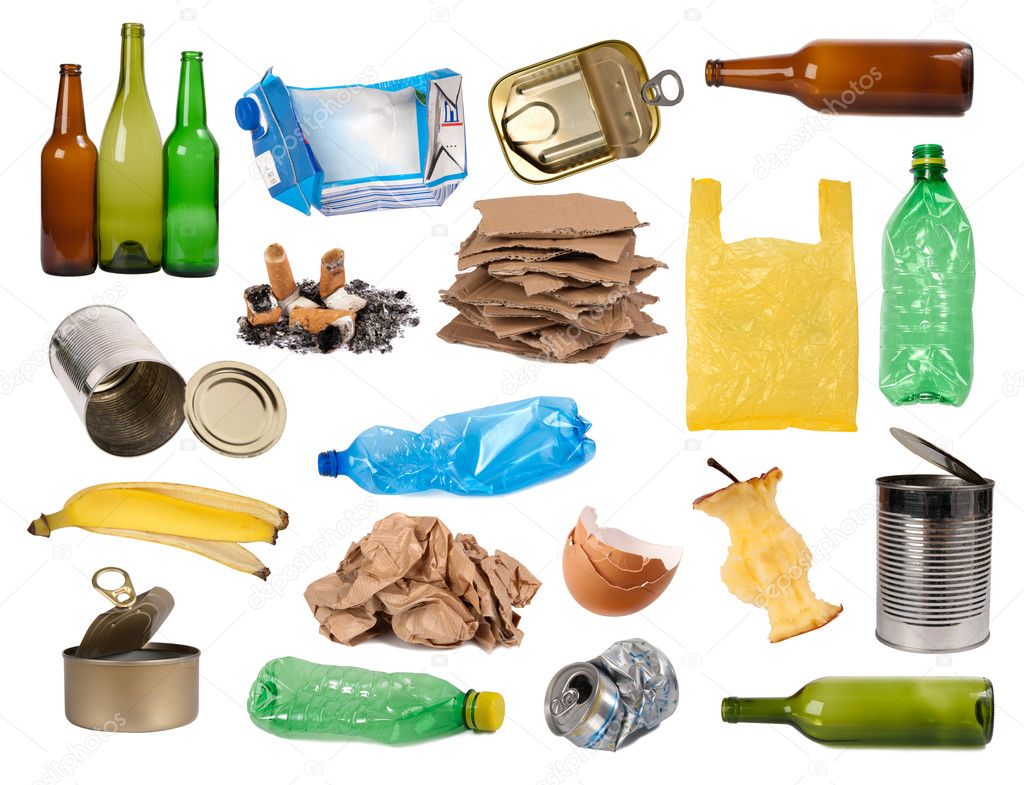 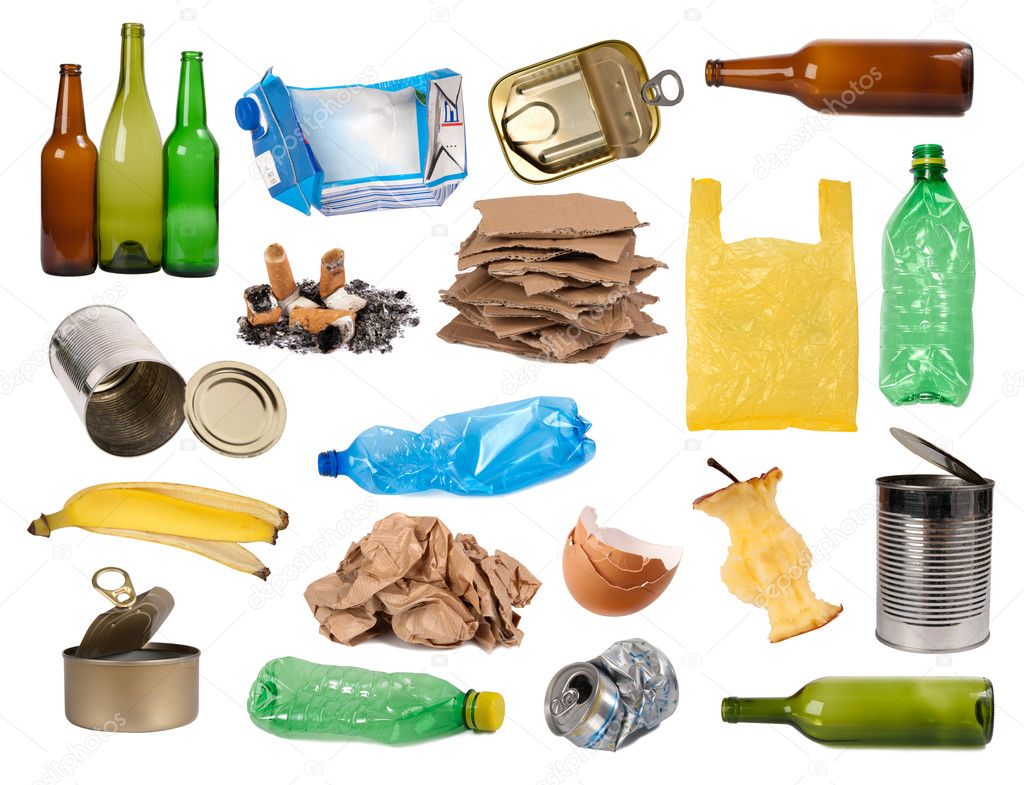 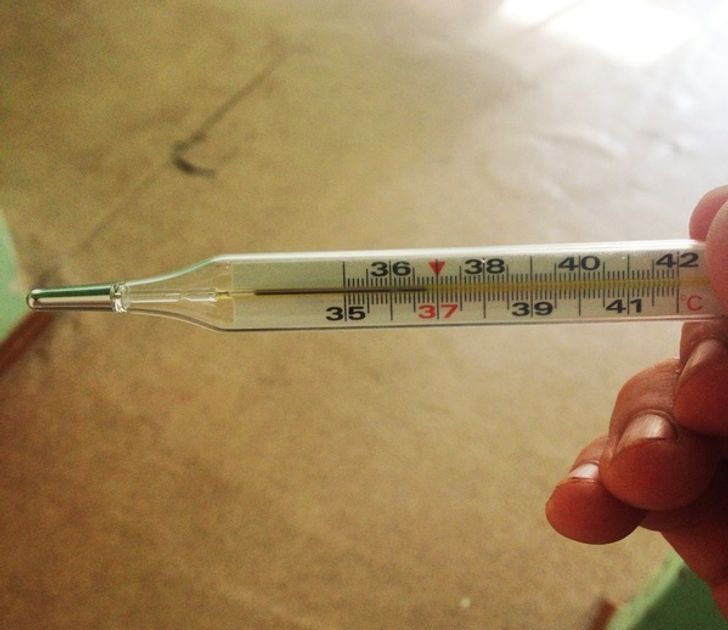 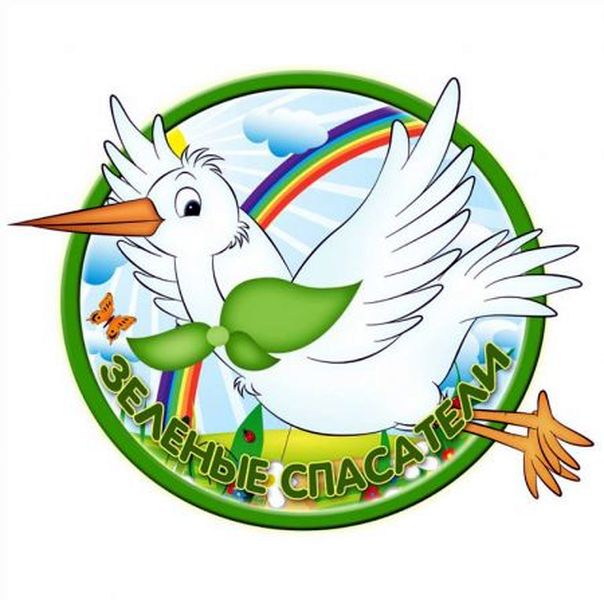 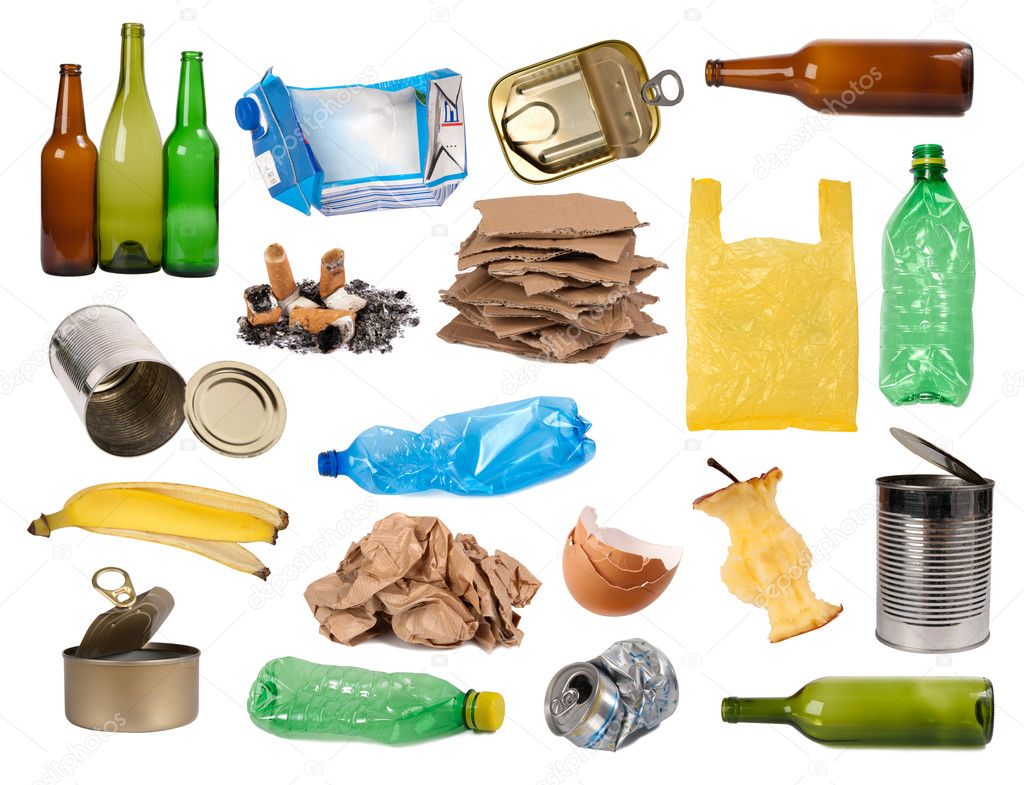 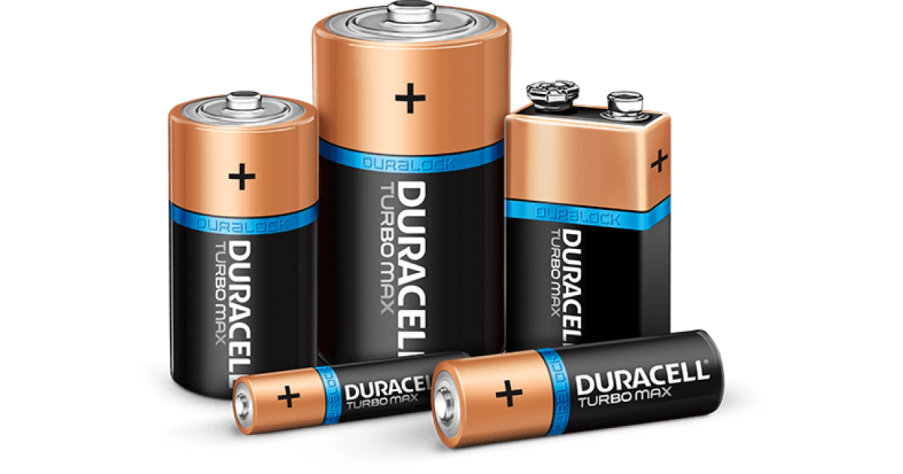 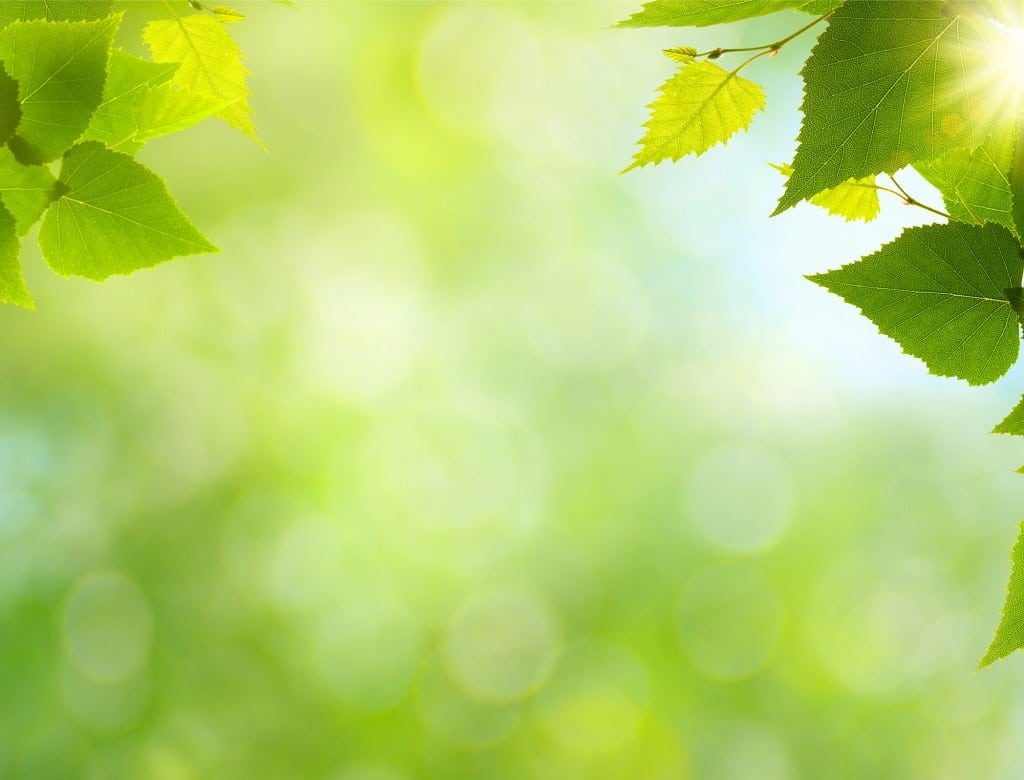 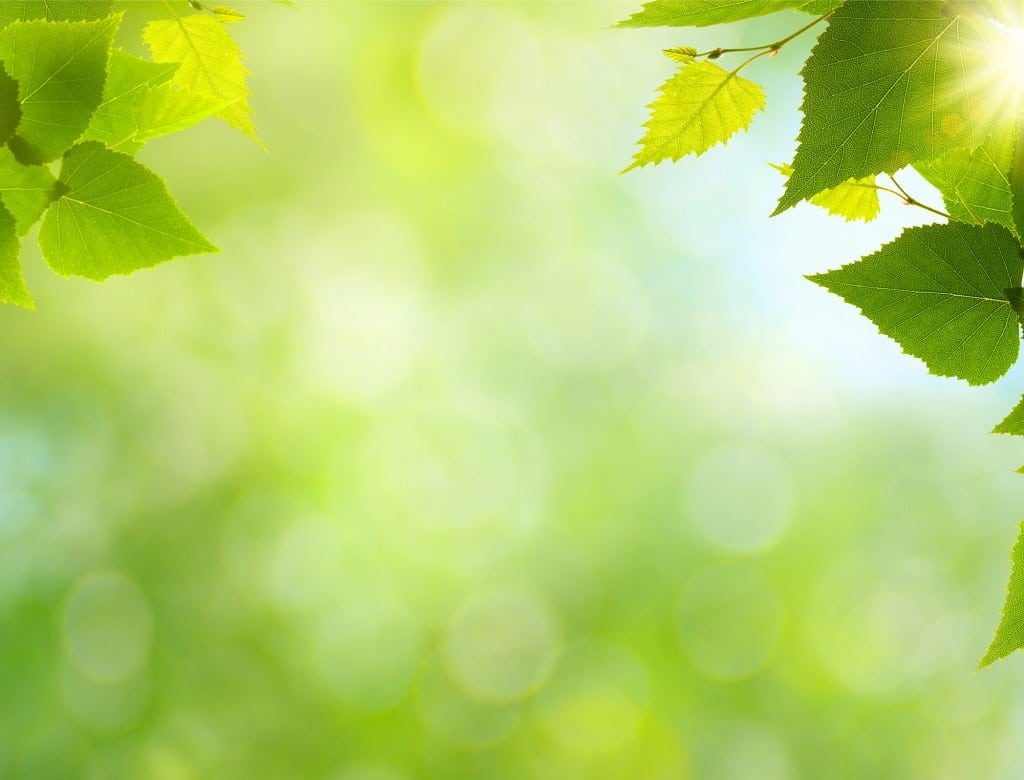 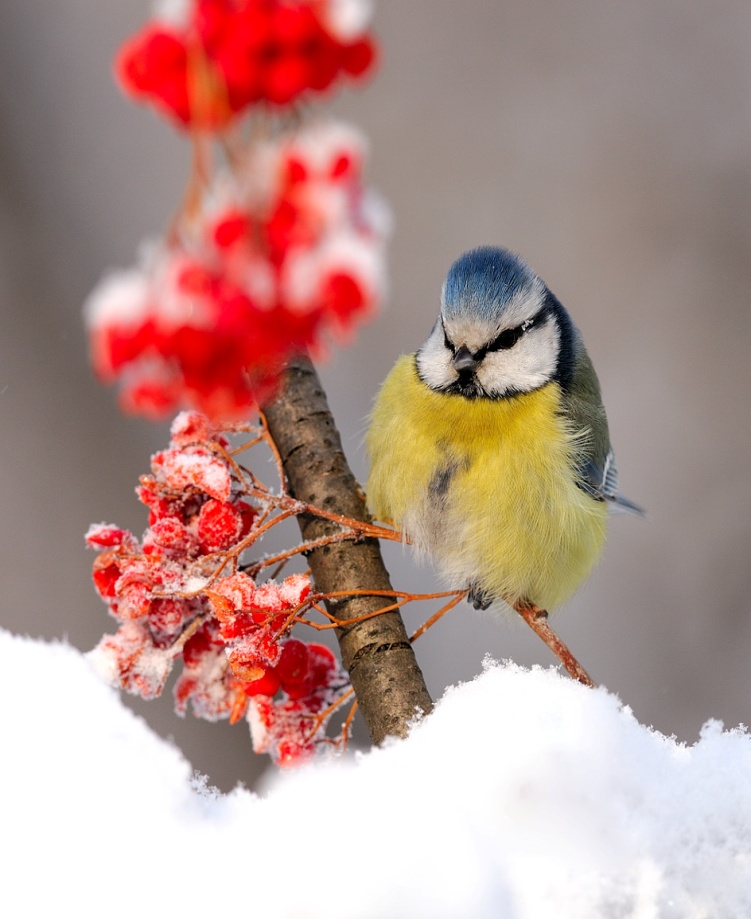 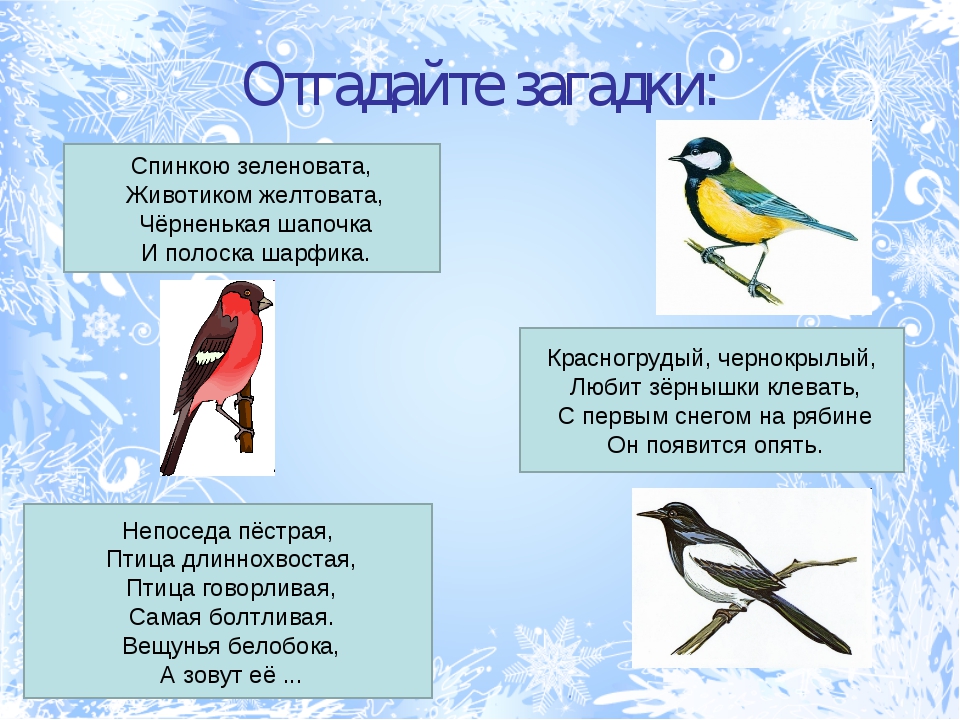 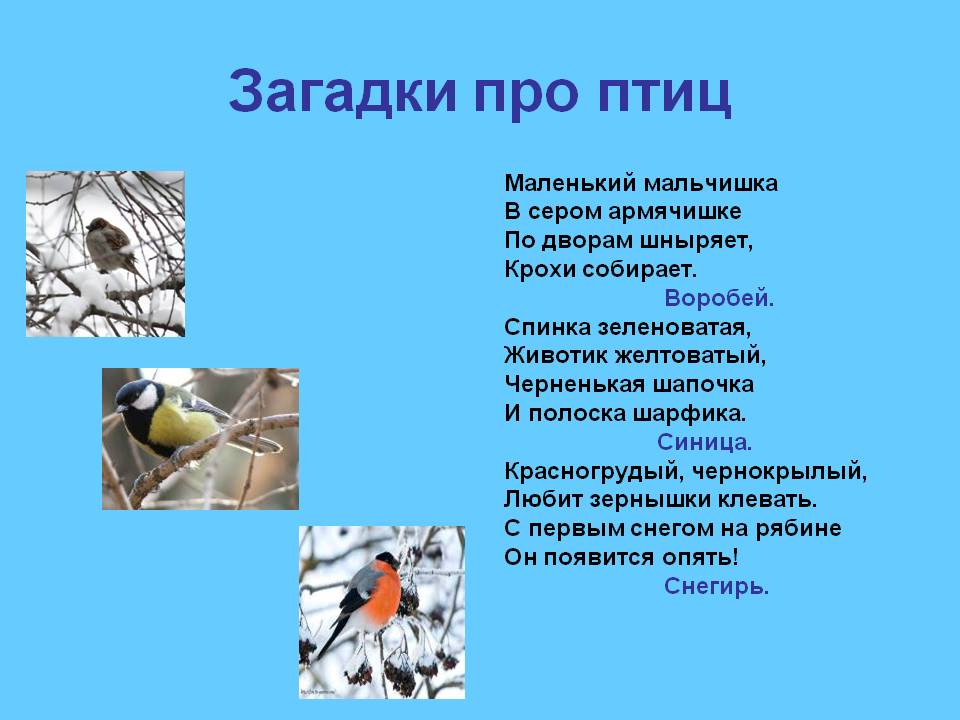 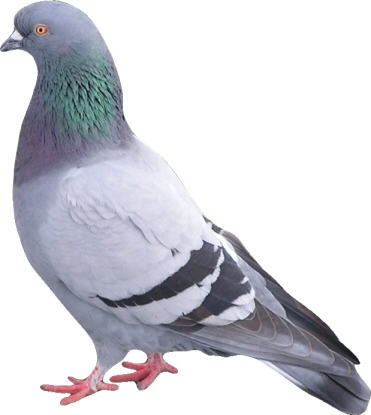 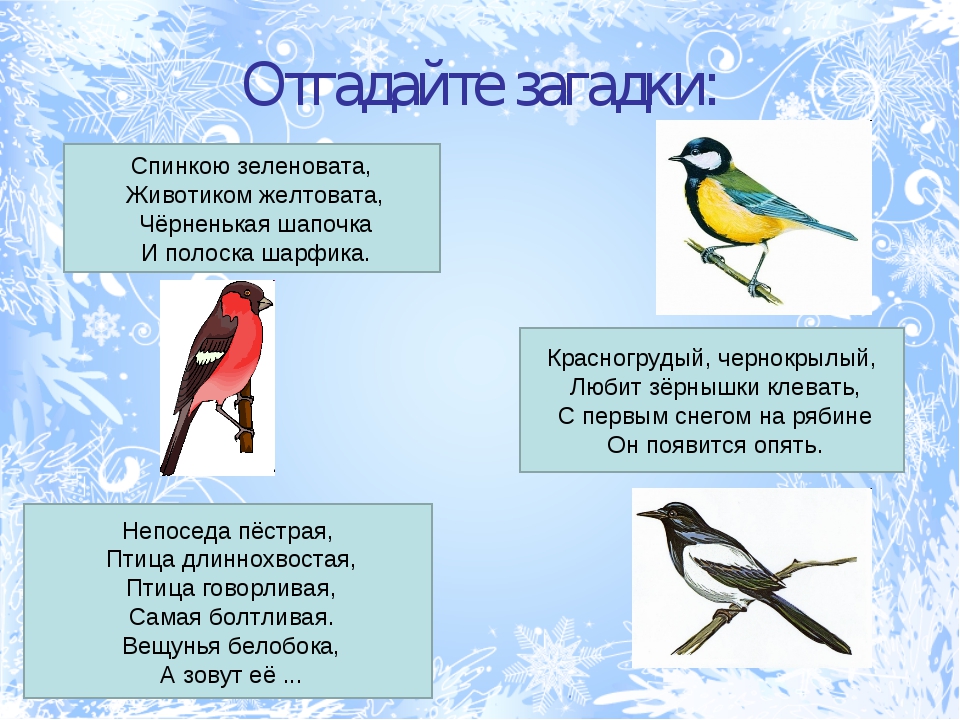 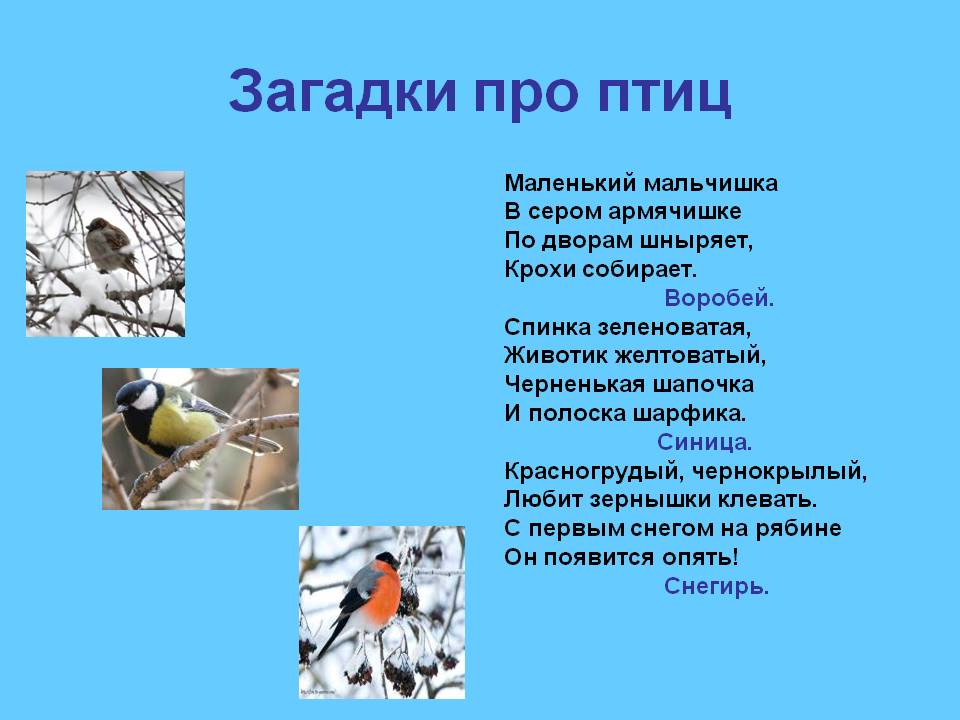 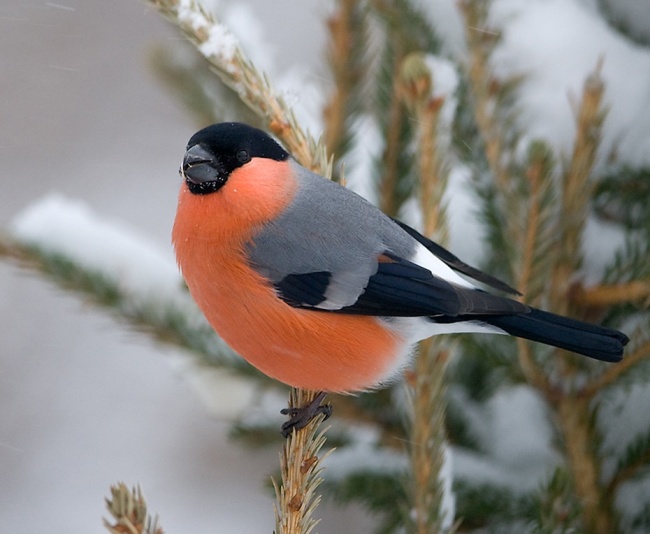 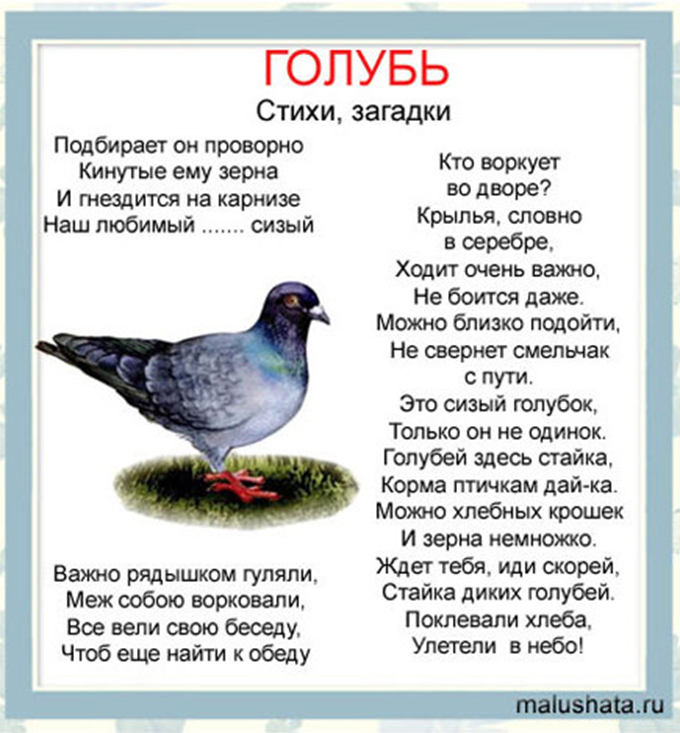 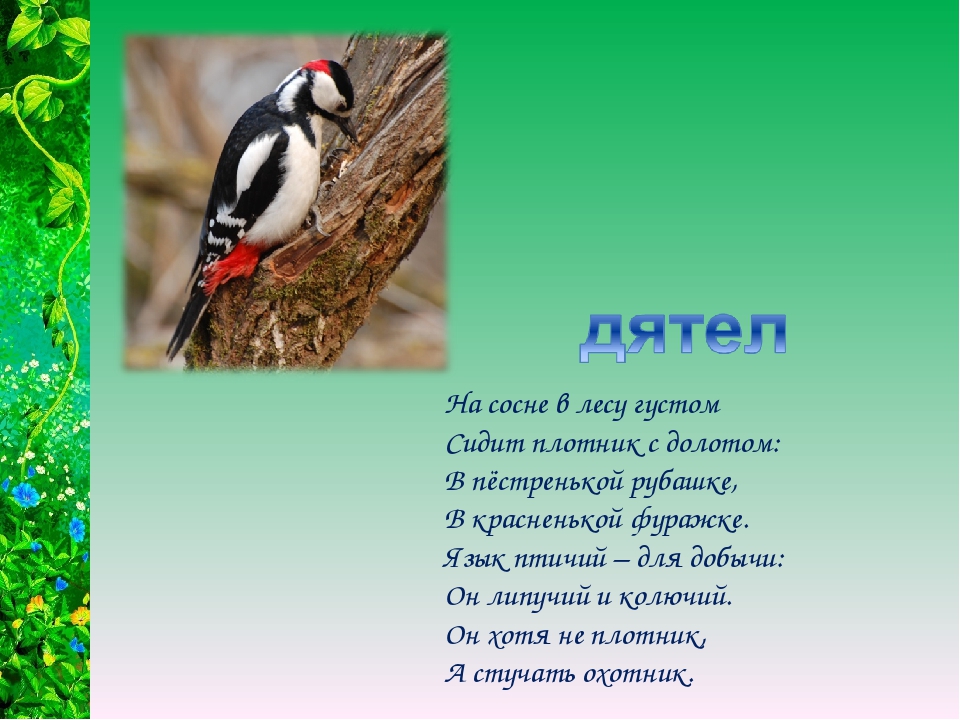 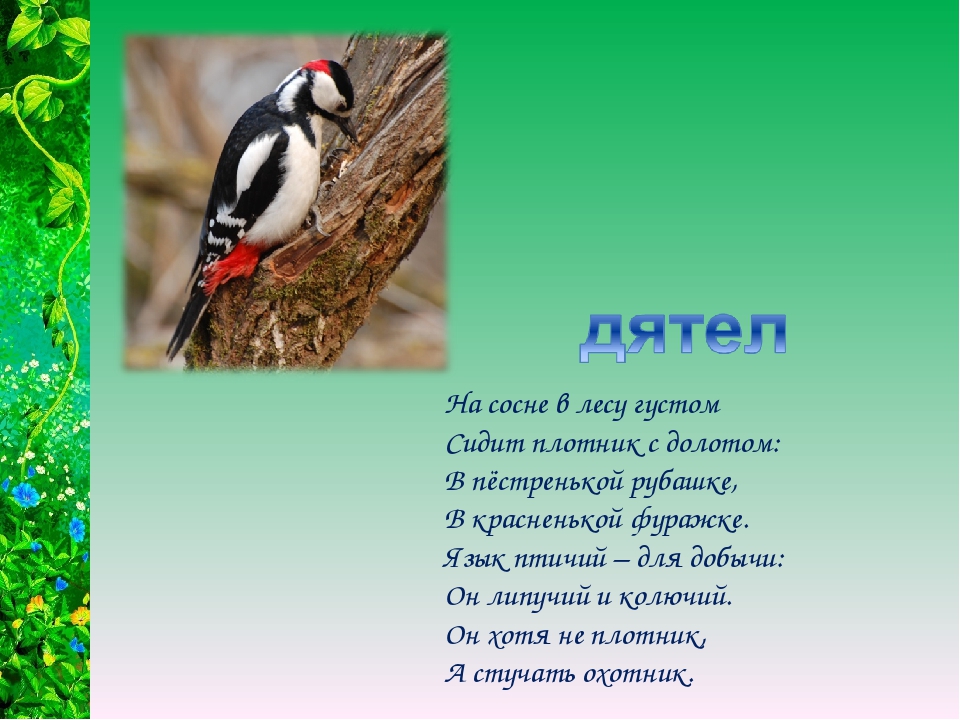 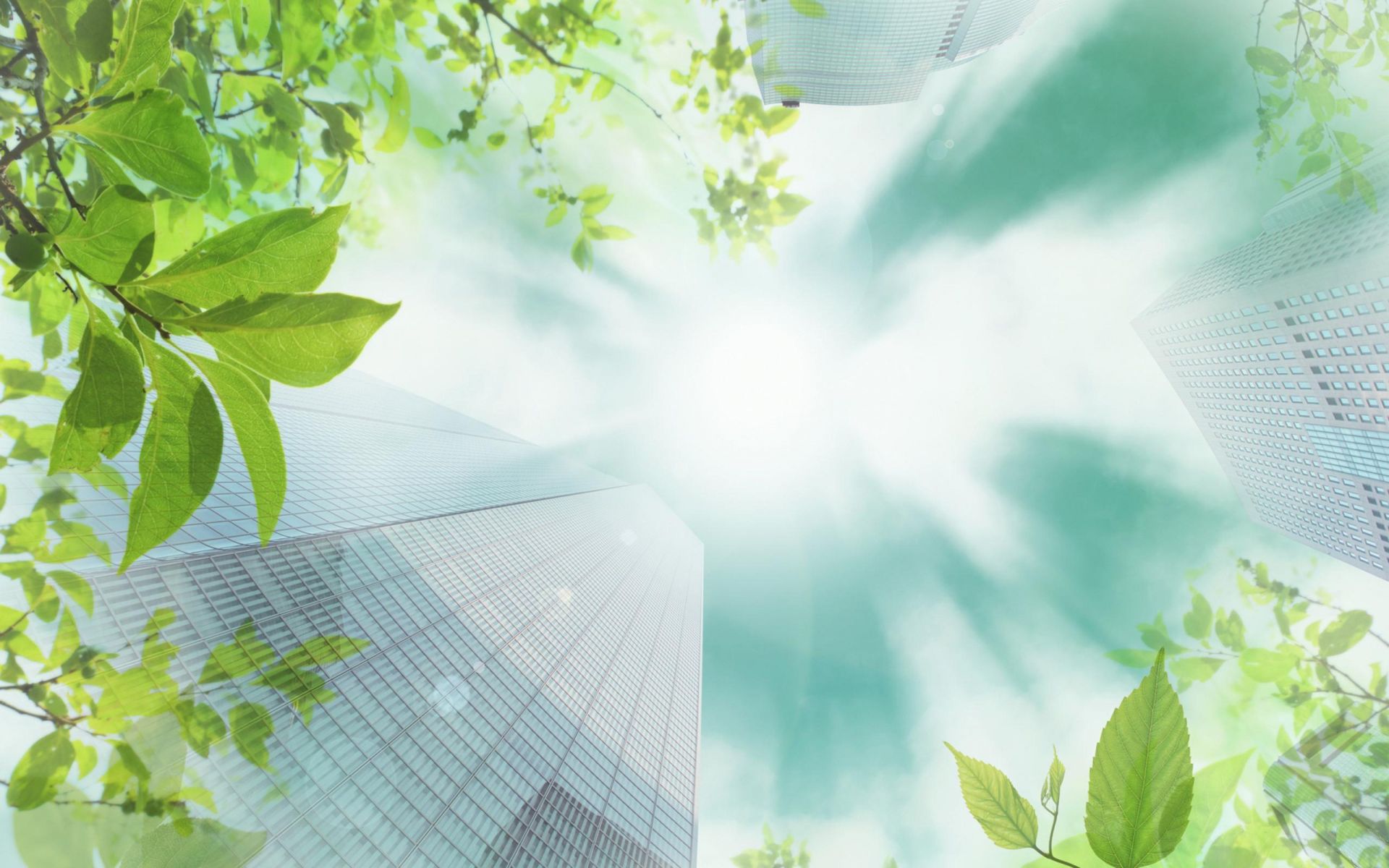 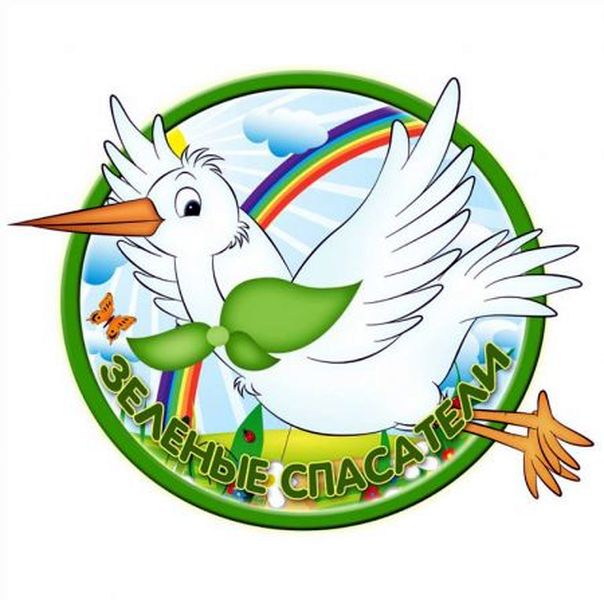 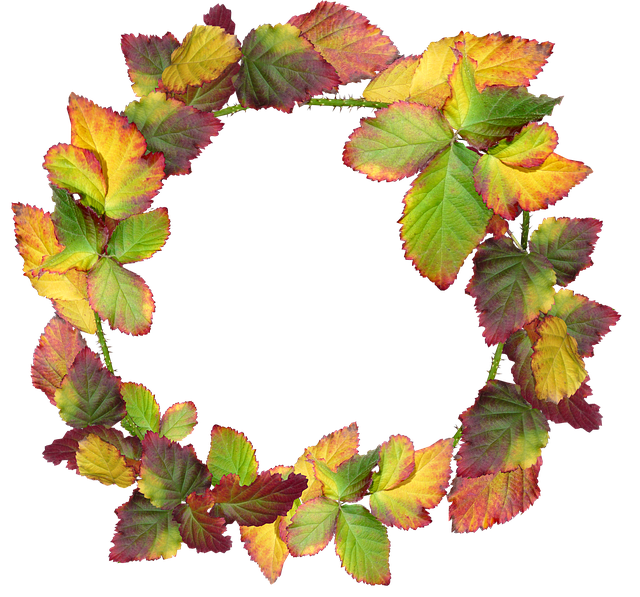 2
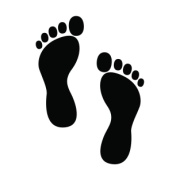 3
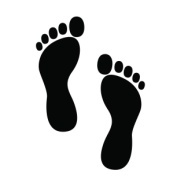 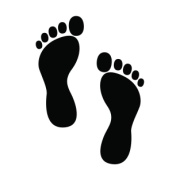 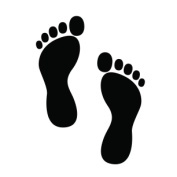 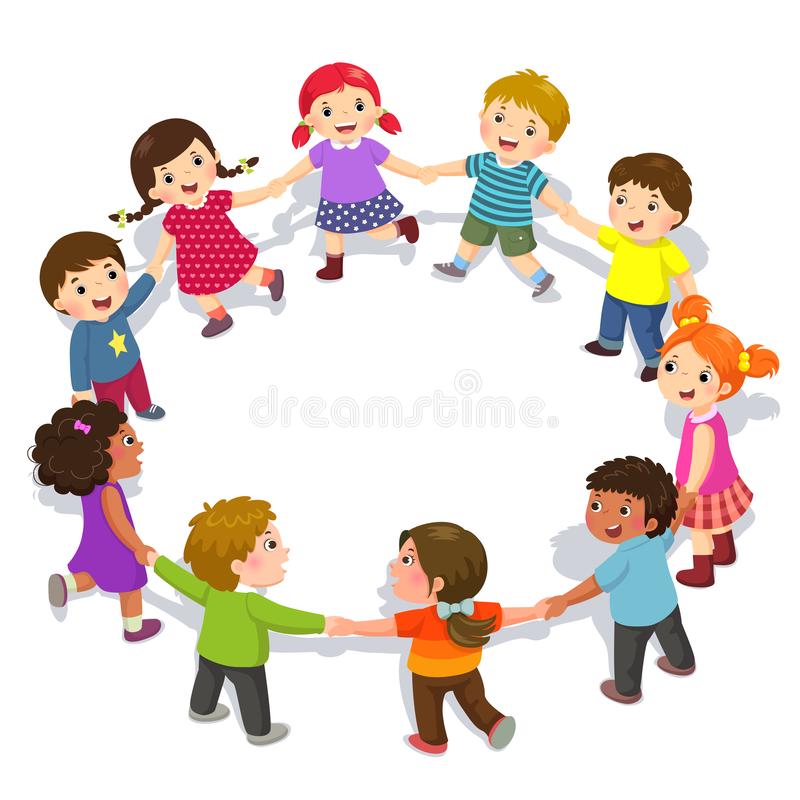 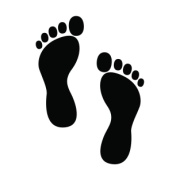 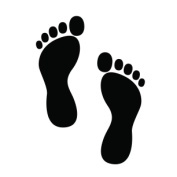 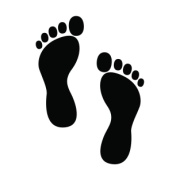 4
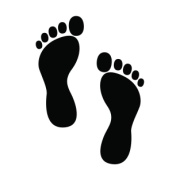 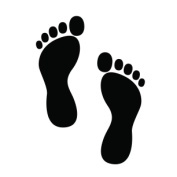 1
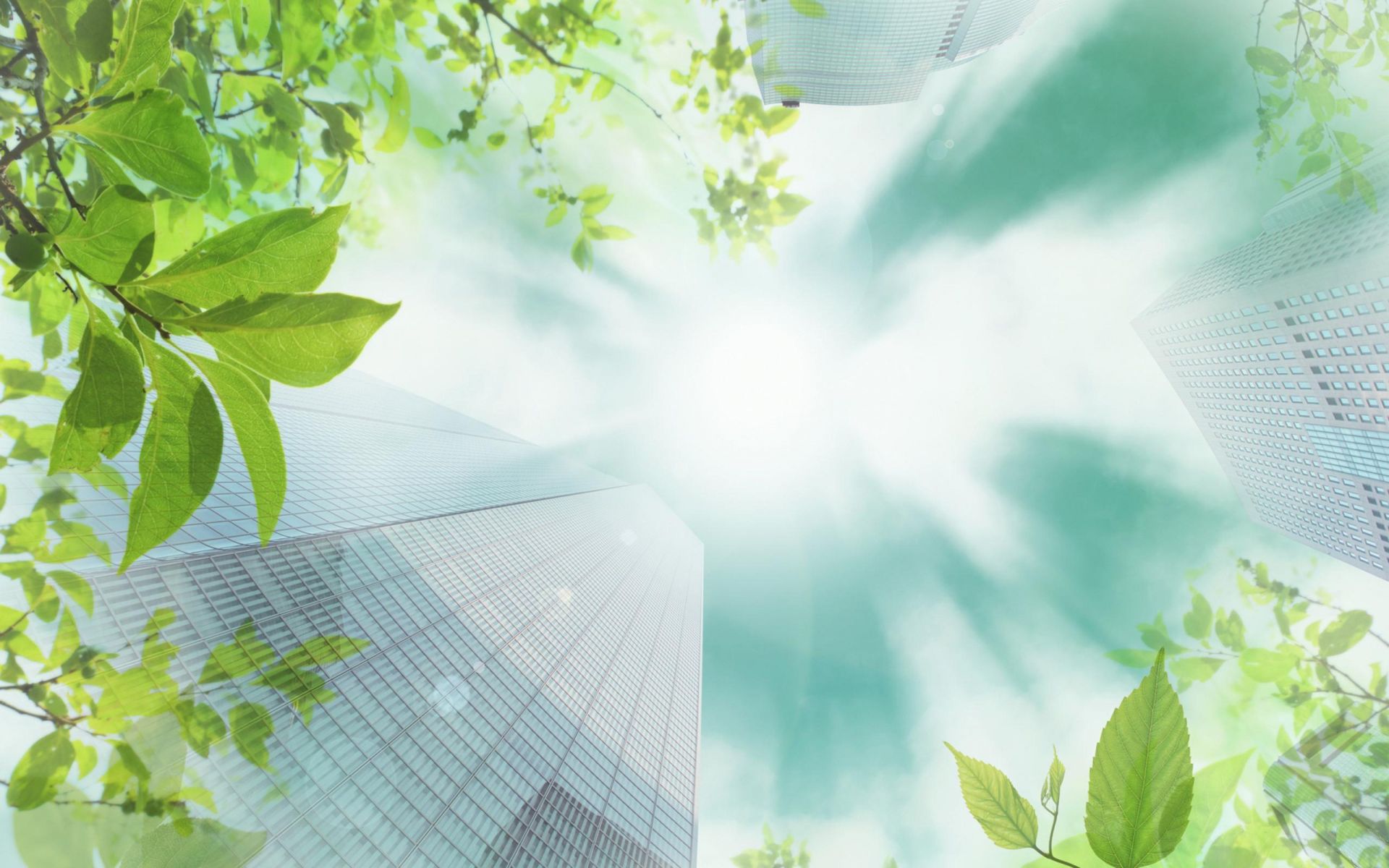 2
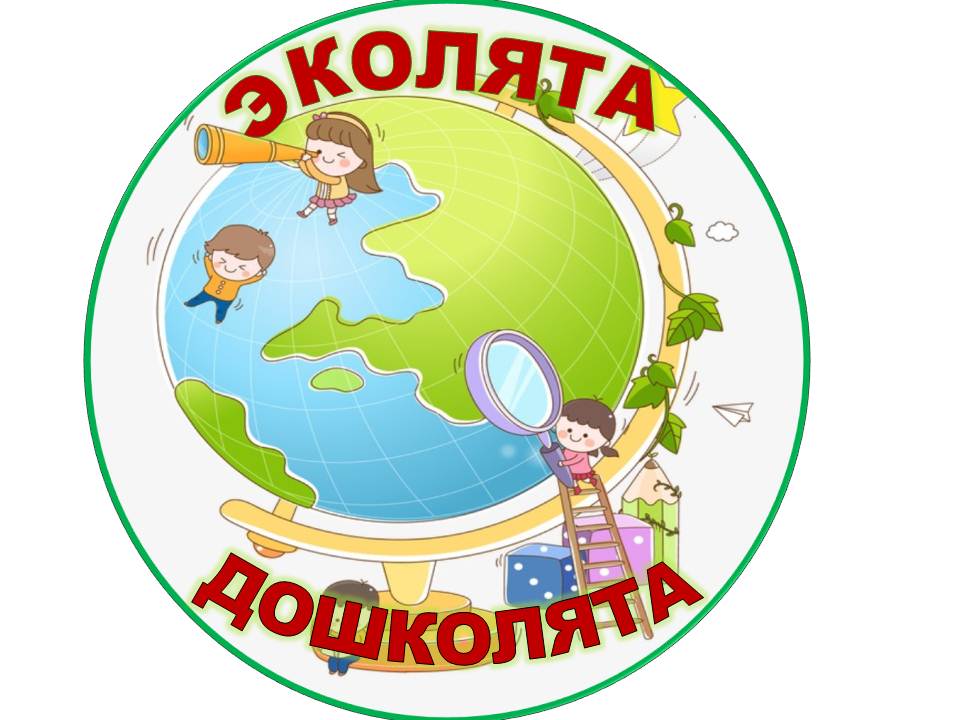 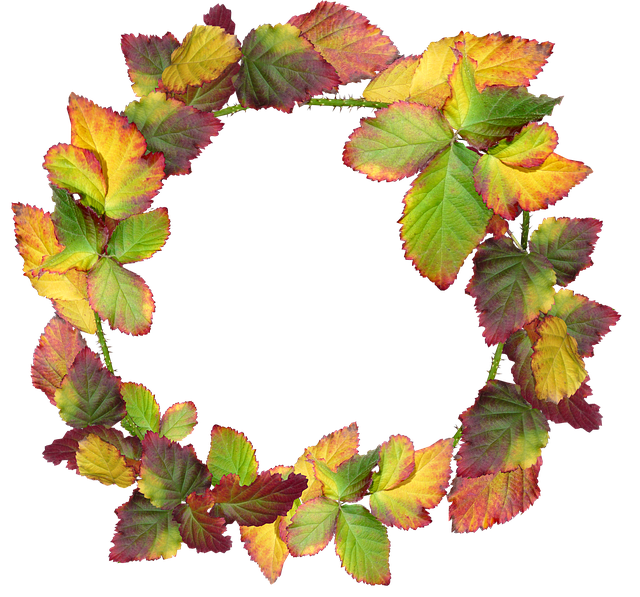 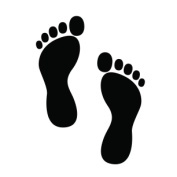 1
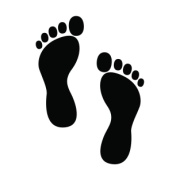 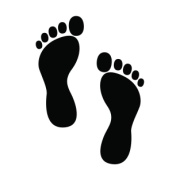 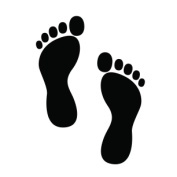 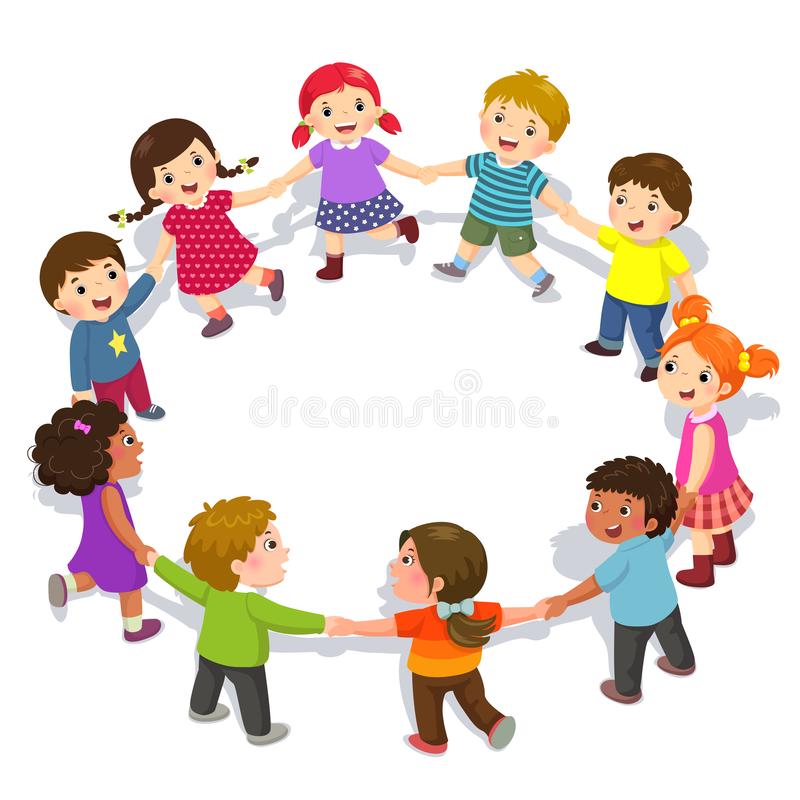 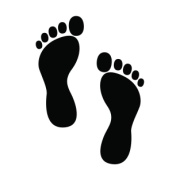 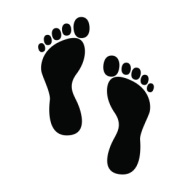 4
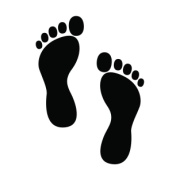 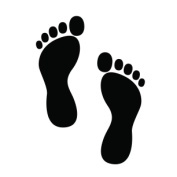 3
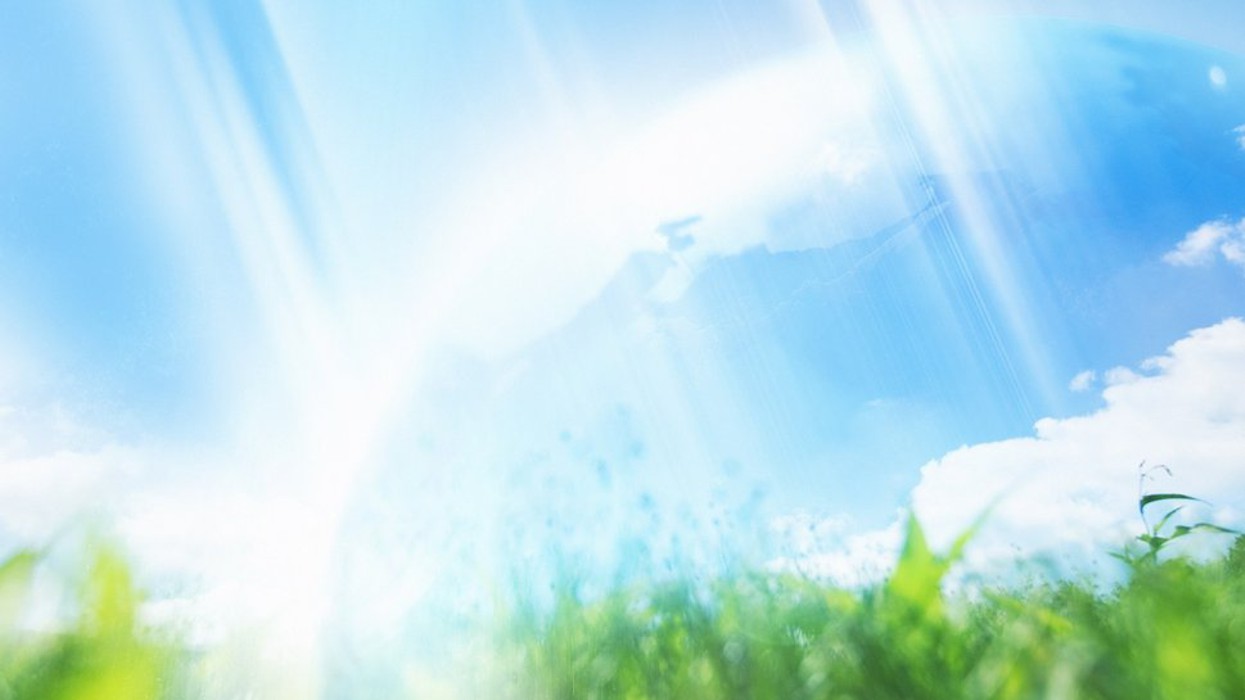 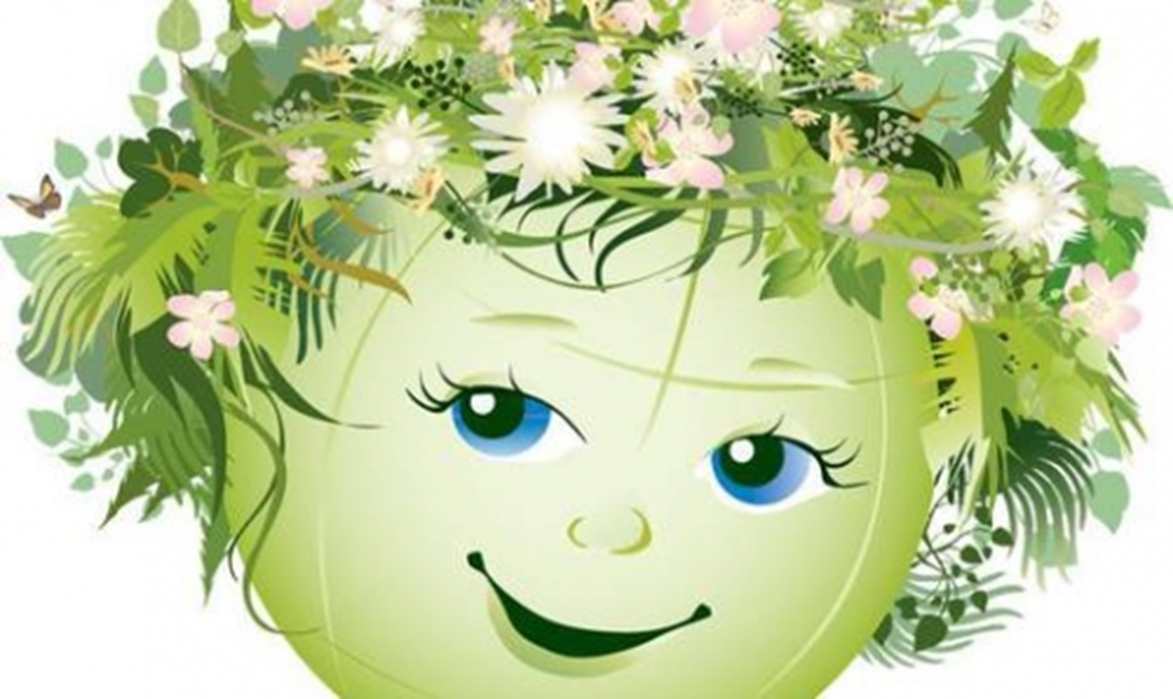